Université Med Khider Biskra
1ère année master : microbiologie appliquée
Module : Microbiologie clinique
MICROBIOLOGIE CLINIQUE
Réalisé par : DR.CHARIFI SAMIA
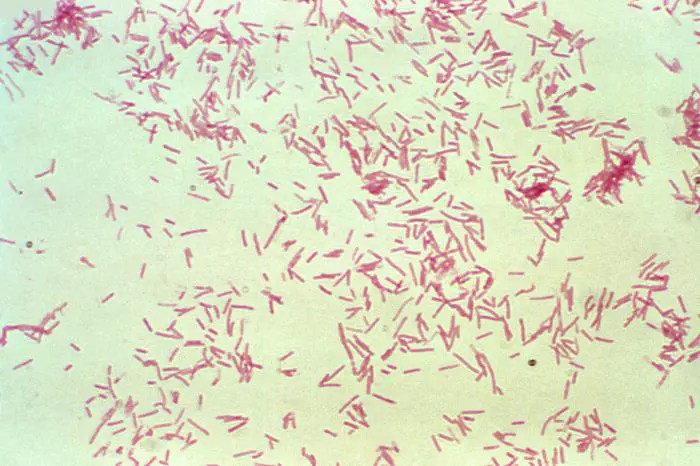 Bactéroides groupe fragilis (Gram négatif)
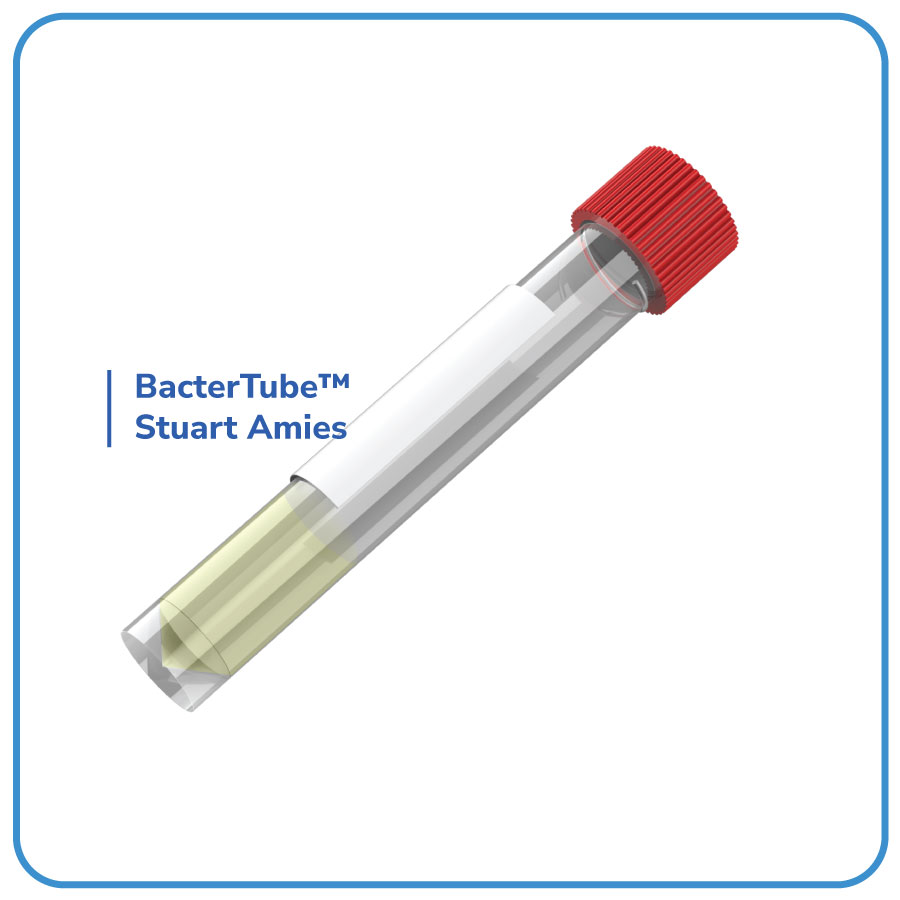 Bactérie anaérobie à Gram négatif 
Appartenant au genre Bacteroides. 
Font partie de la flore normale de l'intestin humain
Milieux utilisés :
Milieu de Stuart ou Amies modifié : 
Gels semi-solides contenant des agents réducteurs.
Utilisé pour les prélèvements solides (biopsies, pus).
Bouillon thioglycolate : 
Liquide, pour transporter des échantillons liquides (pus, liquides corporels).
Milieux pré-réduits : 
Bouillis pour éliminer l’oxygène, scellés hermétiquement.
Dispositifs courants :
Tubes ou flacons scellés : 
Avec bouchons hermétiques pour éviter l’entrée d’air.
Sachets générateurs d’anaérobiose : 
Produisent une atmosphère sans oxygène dans un récipient scellé.
😊
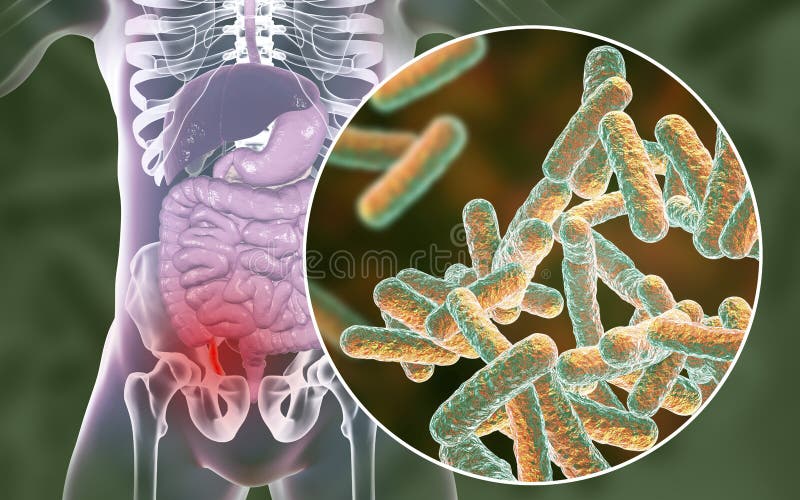 Prévention de l'exposition à l'air : Utilisation de milieux et dispositifs qui bloquent l’entrée d’oxygène.
Conditions réductrices : Ajout d'agents réducteurs comme la cystéine pour éliminer l’oxygène présent.
Pathogénicité : 
Bien que généralement commensal, Bacteroides fragilis peut devenir pathogène dans certaines circonstances. Il est associé à un large éventail d'infections, notamment les infections intra-abdominales, les infections des voies urinaires, les infections des plaies, etc.
Facteurs de Pathogénicité
Traitement : Les infections causées par Bacteroides fragilis sont généralement traitées avec des antibiotiques efficaces contre les bactéries anaérobies, tels que les carbapénèmes, les céphalosporines de troisième génération et les métronidazole.
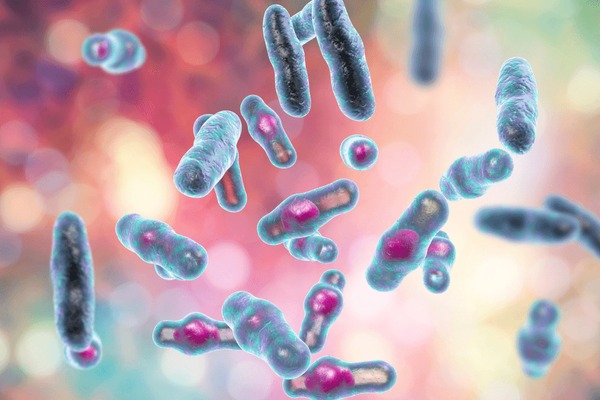 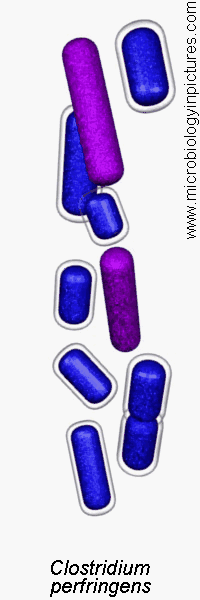 Clostridium perfringens (Gram positif)
Bactérie anaérobie à Gram positif.
largement répandue dans l'environnement, particulièrement dans le sol, les sédiments, et le tractus intestinal des humains et des animaux.
Cette bactérie est associée à diverses infections chez l'homme, allant des infections bénignes aux infections potentiellement mortelles
Types d'infections
Gastro-entérites : Clostridium perfringens est une cause fréquente de gastro-entérites d'origine alimentaire, souvent associée à la consommation d'aliments contaminés.
Infections des tissus mous : Cette bactérie peut causer des infections des tissus mous, y compris des cellulites et des abcès, en particulier chez les personnes présentant des plaies traumatiques ou chirurgicales.
Infections systémiques : peut entraîner des infections systémiques graves, telles que la septicémie et la gangrène gazeuse.
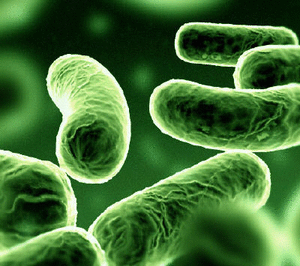 Clostridium perfringens (Gram positif)
Facteurs de pathogénicité
Toxines :
Toxine alpha (CPA)
Toxine bêta (CPB) 
Toxine epsilon (ETX) 
Enzymes 
Spores 

Traitement et prévention
Antibiotiques : Le traitement des infections à Clostridium perfringens repose souvent sur l'utilisation d'antibiotiques efficaces contre les bactéries anaérobies, tels que la pénicilline, la clindamycine et le métronidazole.
Hygiène alimentaire : La prévention des infections alimentaires à Clostridium perfringens passe par le respect de bonnes pratiques d'hygiène alimentaire, y compris la manipulation et la cuisson appropriées des aliments.